शिवजागृती महाविदयालय,नळेगाव
अर्थशास्त्र विभाग 
         वर्ग – बी.ए.द्वितीय वर्ष 
               पेपर क्र. v
               स्थूल अर्थशास्त्र
              संकल्पना- राष्ट्रीय उत्पन्न  
 प्रा.अमोल अरुण पगार (अर्थशास्त्र विभाग प्रमुख )
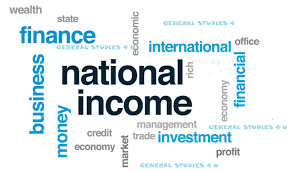 राष्ट्रीय उत्पन्न (National Income)
राष्ट्रीय उत्पन्नाची जगातील पहिली परिगणना १६६५ मध्ये इंग्लंडमध्ये अर्थशास्त्रज्ञ सर विल्यम पेटी (१६२३–८७) यांनी केली.
भारतात राष्ट्रीय उत्पन्नाची पहिली परिगणना विख्यात नेते आणि अर्थशास्त्रज्ञ दादाभाई नवरोजी यांनी १८७६ मध्ये १८६७-६८ या वर्षासाठी केली
राष्ट्रीय उत्पन्नाची परिगणना शास्त्रशुद्ध पद्धतींनी केली जावी या विचाराला जोराची चालना प्रख्यात अर्थशास्त्रज्ञ लॉर्ड केन्स यांच्या १९३६ मधील ‘रोजगार, व्याज व पैसा यांविषयी सर्वसाधारण सिद्धांत’ या ग्रंथानंतर मिळाली.
भारताचे राष्ट्रीय उत्पन्न
दादाभाई नवरोजी यांनी जेव्हा आपला सुप्रसिद्ध पॉव्हर्टी अँड अनब्रिटिश रूल इन इंडिया  तेंव्हा भारताचे 1867-68 मधील उत्पन्न 340 कोटी रु. व दरडोई उत्पन्न 20 रु. होते.त्यात शेतीचा हिस्सा  81.5% होता.
2019- मध्ये भारताचे स्थूल देशांतर्गत उत्पन्न 2.935 ट्रीलीयेन डॉलर असून दरडोई उत्त्पन्न 135048 रु.इतके आहे.
1949 मध्ये राष्ट्रीय उत्त्पन्न समिती स्थापन या समितीच्या सूचनेप्रमाणे केंद्रीय संखिकीय संघटन राष्ट्रीय उत्पन्नाचे आकडे गोळा करते .
भारतात 1 एप्रिल ते 31 मार्च गणना काळ. आर्थिक वर्ष म्हणतात .
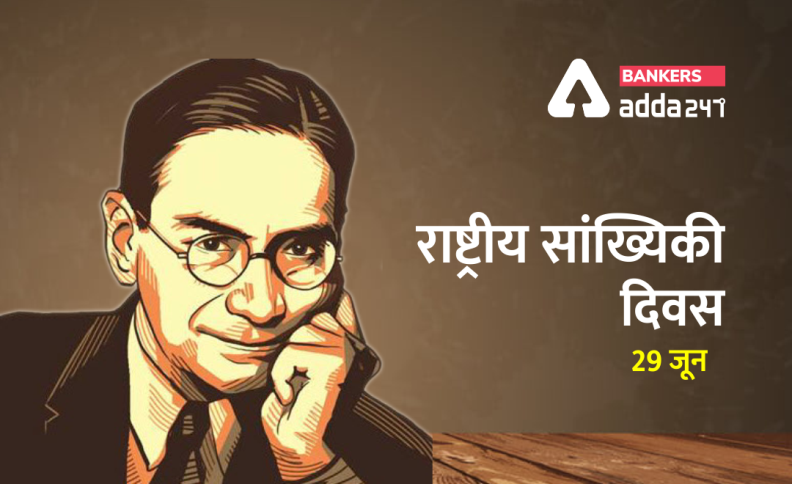 राष्ट्रीय उत्पन्न म्हणजे काय ?
राष्ट्रीय उत्पन्न म्हणजे काय ?
राष्ट्रीय उत्पन्नाचे वैशिस्टे
स्थूल अर्थशास्त्रीय संकल्पना 
एका वर्षाचा काळ विचारात घेतला जातो-
देशातील सर्व अंतिम  वस्तू व सेवांचे मोजमाप -
देशातील सर्व वस्तू व सेवांचे पैशात मोजदाद-
दुहेरी गणना टाळावी लागते -
लोकांच्या उपभोग पातळीचा अभ्यास.-
राष्ट्रीय उत्पन्न ही प्रवाह संकल्पना आहे.-
आर्थिक विकासाचा महत्वपूर्ण निकष –
देश्याच्या आर्थिक स्थिती चे अध्ययन
राष्ट्रीय उत्पन्न मापनाचे  महत्त्व( importance National Income Accounting)
अंतराष्ट्रीय तुलानान्त्मक अभ्यास करण्यासाठी –
देशाचे आर्थिक नियोजन करण्यासाठी –
राहणीमानाची तुलना करण्यासाठी –
उत्त्पनाचे वितरण –
राष्ट्रीय धोरणे ठरवण्यासाठी 
अर्थव्यवस्थेला उपयुक्त -